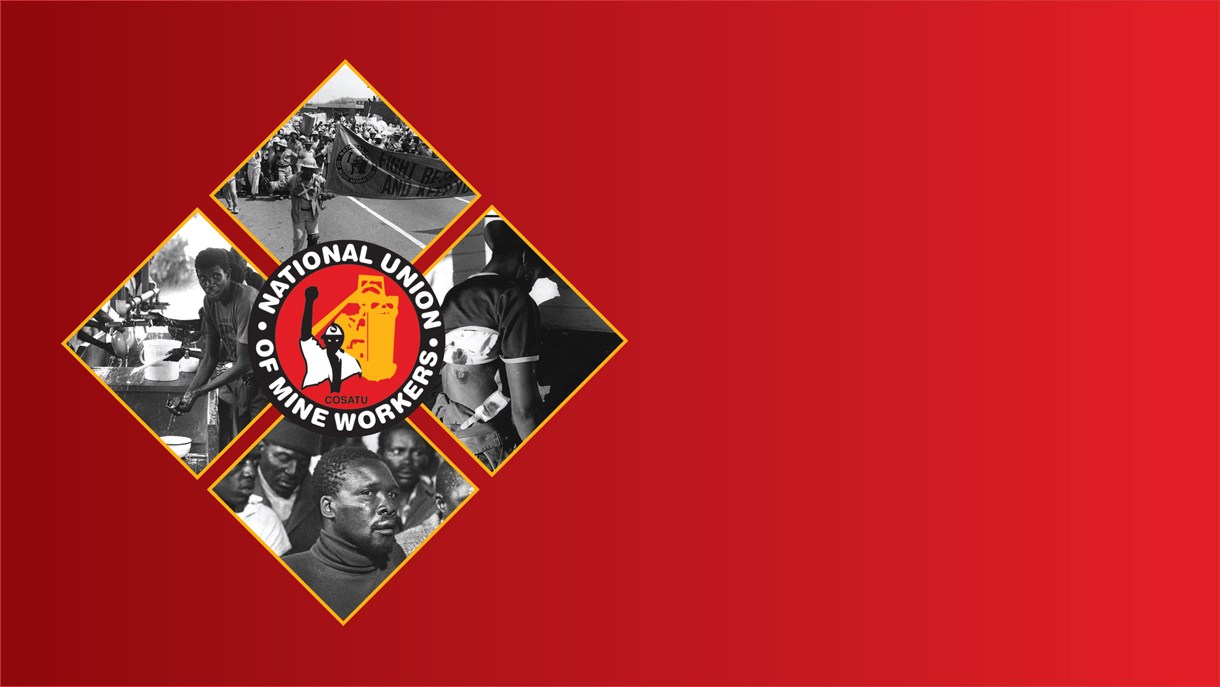 NATIONAL UNION OF MINEWORKERS
35
RECRUIT, FIGHT RETRENCHMENTS, ASSESS AND FORGE UNITY
JOSEPH MONTISETSE 
DEPUTY PRESIDENT
PRESENTATION ON MPRDA BILL (15D 2013)
SELECTION COMMITTEE ON LAND AND MINERAL RESOURCES
27 JUNE 2017
OUTLINE
2
INTRODUCTION
The promulgation of the Mining and Petroleum Resource Development Act (28 of 2002) recognize the state’s sovereignty and custodianship over the country’s mineral resources. 

The delays in the bill have left the workers vulnerable to the LRA Section 189 since Section 52 of the principal Act is open to various interpretation, a process which contributed to the shed jobs in the industry. 

It is our firm conviction that in our country, transformation and advancement of previously disadvantaged must be seen as means not only to achieve sustainable economy but as a catalyst for economic growth. 
The mining industry has a collective responsibility to ensure that mining companies comply with relevant legislative prescripts.
3
DEFINITIONS
4
INDEPTH COMMENTS
5
INDEPTH COMMENTS cont…
6
INDEPTH COMMENTS cont…
7
INDEPTH COMMENTS cont…
8
OUTSOURCING: MINING LICENSE OPERATION
9
CONCLUSION
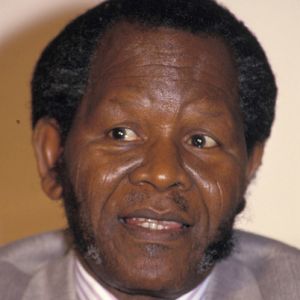 Racial discrimination, South Africa's economic power, its oppression and exploitation of all the black peoples, are part and parcel of the same thing 
~ Cde O.R. TAMBO ~
10
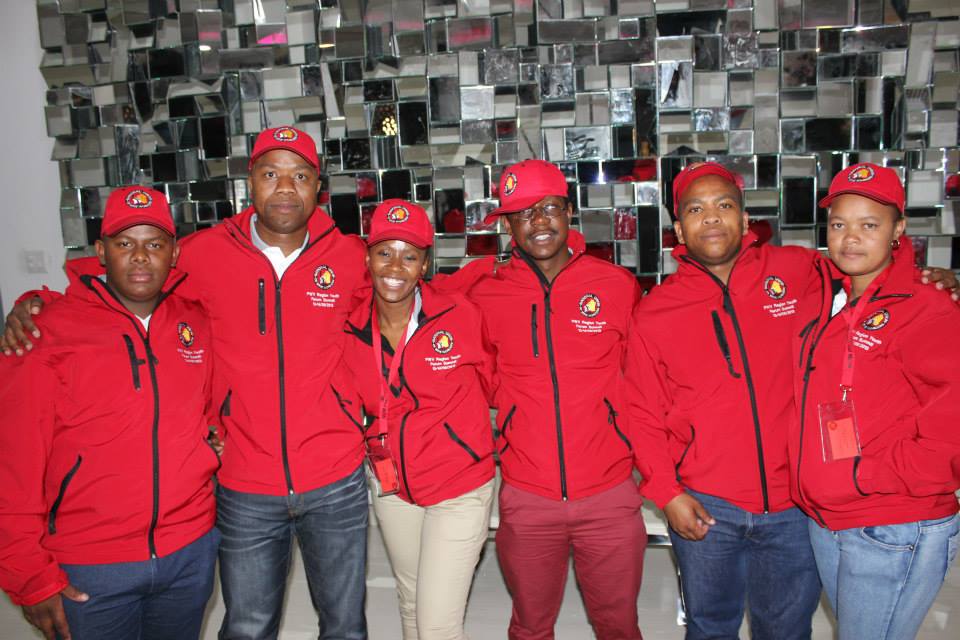 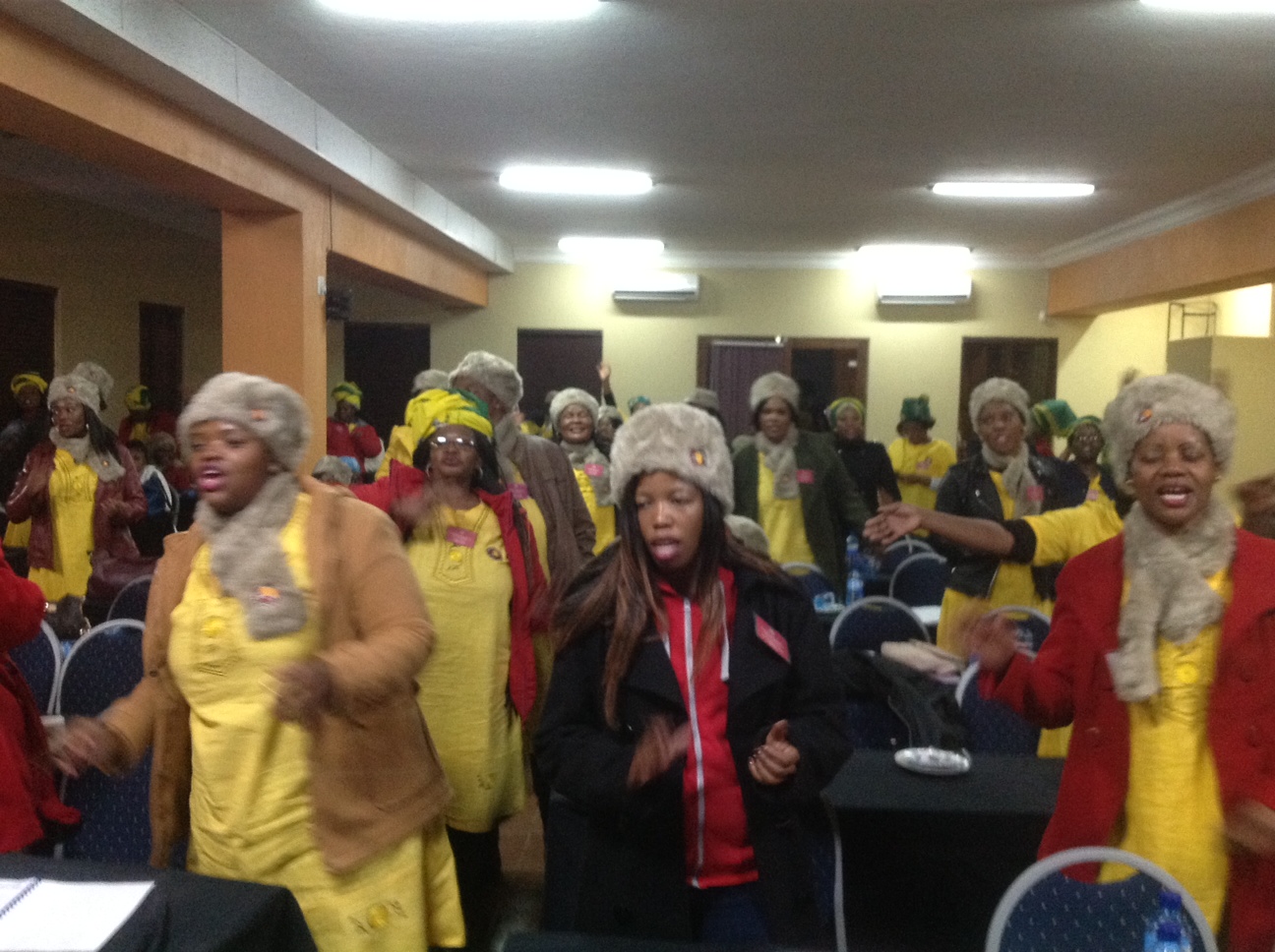 THANK YOU
11